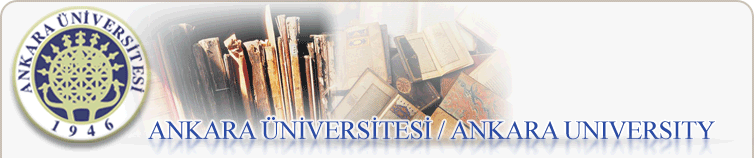 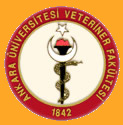 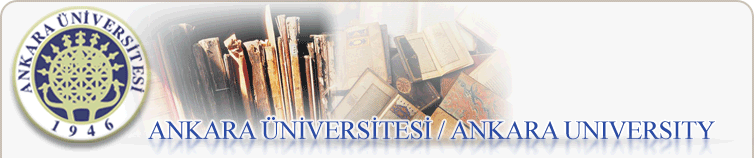 DEVELOPMENT OF MULTIPLEX-PCR TECHNIQUES FOR DETECTION OF ABORTIVE BACTERIAL INFECTIONS OF SHEEP
B. SAREYYUPOGLU, K. S. DİKER, S. GÜNGÖRDÜ, Z. CANTEKİN, R. JAHED
Department of Microbiology, Faculty of Veterinary Medicine, 
Ankara University, 06110, Ankara-Turkey
MULTIPLEX PCR
Multiplex PCR is a widespread molecular biology technique for amplification of multiple targets in a single PCR experiment. 
In a multiplexing assay, more than one target sequence can be amplified by using multiple primer pairs in a reaction mixture. 
As an extension to the practical use of PCR, this technique has the potential to produce considerable savings in time and effort within the laboratory without compromising on the utility of the experiment.
TYPES OF MULTIPLEX PCR
Multiplexing reactions can be broadly divided in two categories:1. Single Template PCR ReactionThis technique uses a single template which can be a genomic DNA along with several pairs of forward and reverse primers to amplify specific regions within a template.
2. Multiple Template PCR ReactionIt uses multiple templates and several primer sets in the same reaction tube. Presence of multiple primers may lead to cross hybridization with each other and the possibility of mis-priming with other templates.
Primer Design Parameters for Multiplex PCR
Design of specific primer sets is essential for a successful multiplex reaction. The important primer design considerations described below are a key to specific amplification with high yield. 
1. Primer LengthMultiplex PCR assays involve designing of large number of primers, hence it is required that the designed primer should be of appropriate length. Usually, primers of short length, in the range of 18-22 bases are used. 
2. Melting TemperaturePrimers with similar Tm, preferably between 55°C-60°C are used. For sequences with high GC content, primers with a higher Tm (preferably 75°C-80°C) are recommended. A Tm variation of between 3°-5° C is acceptable for primers used in a pool.
Primer Design Parameters for Multiplex PCR
3. SpecificityIt is important to consider the specificity of designed primers to the target sequences, while preparing a multiplex assay, especially since competition exists when multiple target sequences are in a single reaction vessel. 
4. Avoid Primer Dimer FormationThe designed primers should be checked for formation of primer dimers, with all the primers present in the reaction mixture. Dimerization leads to unspecific amplification.
All other parameters are similar to standard PCR primer design guidelines.
Advantages of Multiplex PCR
1. Internal ControlsPotential problems in a simple PCR include false negatives due to reaction failure or false positives due to contamination. False negatives are often revealed in multiplex assays because each amplicon provides an internal control for the other amplified fragments.
2. EfficiencyThe expense of reagents and preparation time is less in multiplex PCR than in systems where several tubes of uniplex PCRs are used. A multiplex reaction is ideal for conserving costly polymerase and templates in short supply.
3. Indication of Template QualityThe quality of the template may be determined more effectively in multiplex than in a simple PCR reaction.
4. Indication of Template QuantityThe exponential amplification and internal standards of multiplex PCR can be used to assess the amount of a particular template in a sample. To quantitate templates accurately by multiplex PCR, the amount of reference template, the number of reaction cycles, and the minimum inhibition of the theoretical doubling of product for each cycle must be accounted.
Applications of Multiplex PCR
Pathogen Identification
High Throughput SNP Genotyping
Mutation Analysis
Gene Deletion Analysis
Template Quantitation
Linkage Analysis
RNA Detection
Forensic Studies
INTRODUCTION
One of the most important problems of sheep breeding in Turkey is bacterial abortion
Amongst the bacterial infectious diseases causing ovine abortions in Turkey are brucellosis, campylobacteriosis, chlamydiosis, listeriosis and salmonellosis
More than 9 genus of bacteria are known to be regularly encountered in ovine abortion cases
Most of these are zoonotic agents threatening human health
Bacterial agents causing abortions in sheep
Brucella abortus
Brucella melitensis
Campylobacter fetus subsp. fetus
Campylobacter jejuni
Chlamydophila abortus
Coxiella burnetii
Salmonella Abortusovis
Listeria monocytogenes
Listeria ivanovii
Actinobacillus seminis
Histophilus (ovis) somni
Leptospira spp.
Rapid and reliable detection of abortifacient bacteria is the first step in the prevention of economical losses due to abortions
Most of the abortifacient bacteria are fastidious agents requiring specific growth conditions
In vitro culture of some of them is almost inpractible 
Since they belong to diverse philogenetic groups each require special and specific culture
Isolation and identification of abortifacient agents by conventional methods is a time taking, labor-intensive, sometimes an expensive process often requiring a equiped lab and good lab practice
An alternative to conventional culture may be the serological diagnosis, however it has some drawbacks like serological examination could only be applied to the aborted animal (mother), and only after an appropriate period, results are affected by many factors, high ratio of false results, etc.
Considering the disadvantages of bacteriological and serological identification methods, molecular techniques seem to be the promising alternatives
They provide rapid results, are sensitive, economic, and labor-saving
Many PCR techniques were developed for the identification of infectious diseases in both human and veterinary medicine
However, when the literature are searched intensively, very few studies were encountered in molecular identification of sheep infectious abortions.
Since different bacteria cause ovine abortions, diverse PCR applications should be performed for the molecular detection of each of these. Problems with conventional identification methods like time, labor and cost can be solved by multiplex-PCR applications.
OBJECTIVE OF THE STUDY
Development of multiplex-PCR techniques which provides rapid, reliable, and simultaneous detection of bacterial agents causing sheep abortions and zoonotic infections in Turkey
MATERIALS AND METHODS
Control strains and DNAs
Research institutes, universities, research groups, culture collections, researchers, colleagues
Primer Design
determination of target sequences by searching sequence databases (Entrez PubMed, Nucleotide, GeneBank) and DNA sequence analysis of isolates
web based services and primer design softwares 
in silico and in vitro analysis, alignments, BLAST searchs, etc.)
Testing primers for possible interactions
DNA Extraction
Phenol chloroform extraction
Extraction with a commercial kit 
Development and Optimization of PCR and multiplex-PCR (mPCR) assays
Validation of mPCR assays
Testing efficacy of primers with different DNA concentrations
Testing specificity and sensitivity of mPCR assays with control strains/DNAs and bacterial dilutions in PBS (phosphate buffered saline), fetal liver, cotiledon tissues, and abomasum contents
Table. Multiplex-PCR Mix
Table. Optimized Multiplex-PCR Amplification Protocol.